THCS LONG BIÊN
Kiểm tra bài cũ:
1. Nêu định nghĩa tam giác vuông?
Trả lời: Tam giác vuông là tam giác có một góc vuông.
2. Cho tam giác ABC vuông tại A.
- Cạnh AB; AC được gọi là cạnh gì? 
- Cạnh BC được gọi là cạnh gì?
Cạnh huyền
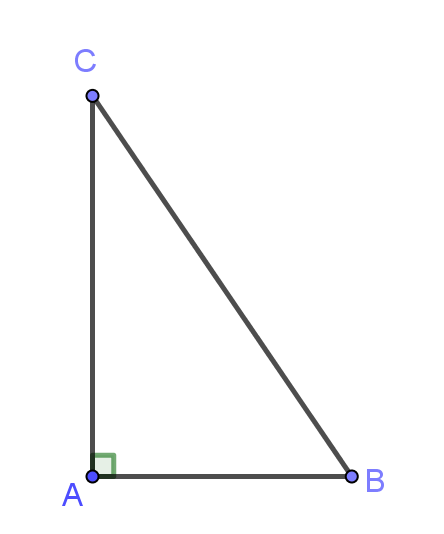 Cạnh góc vuông
2
TÌNH HUỐNG
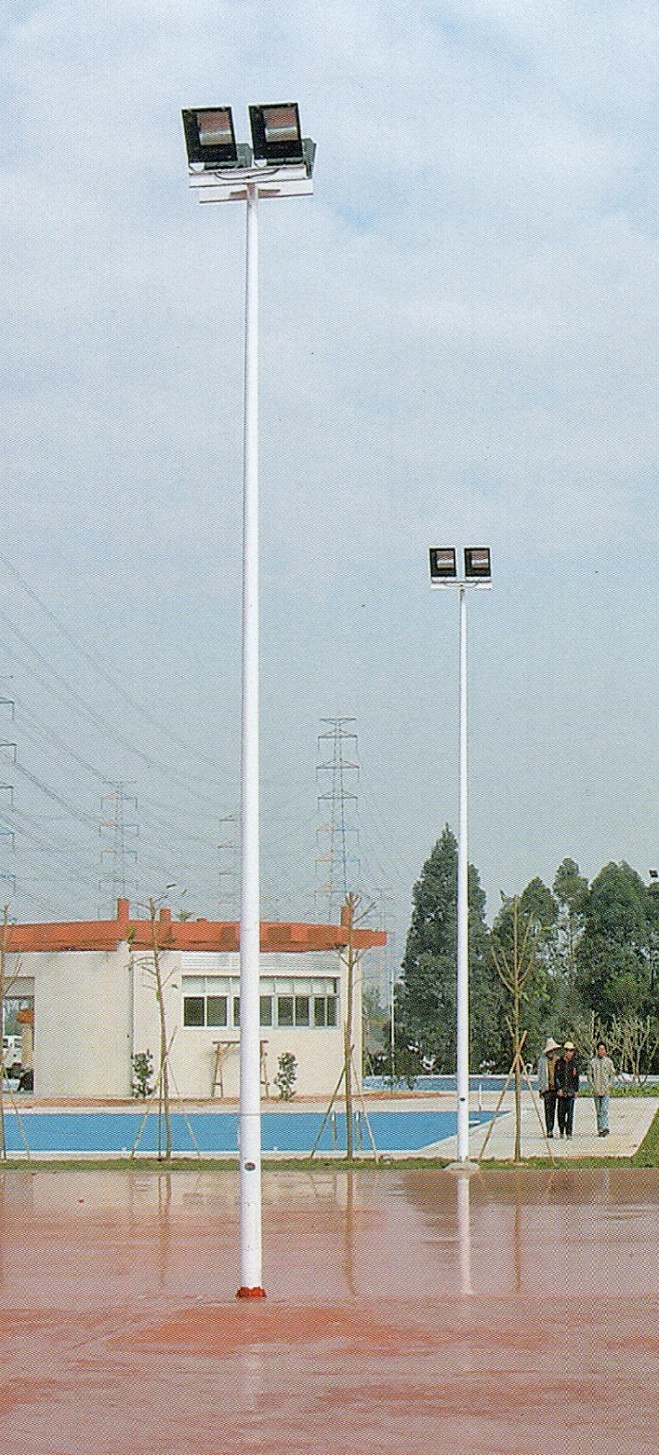 -Chú Tư là một thợ điện. 
-Một hôm chú đi sửa một trụ đèn bị hỏng
Chú Tư phải nối dây điện từ đèn xuống đường dây điện ngầm dưới đất.
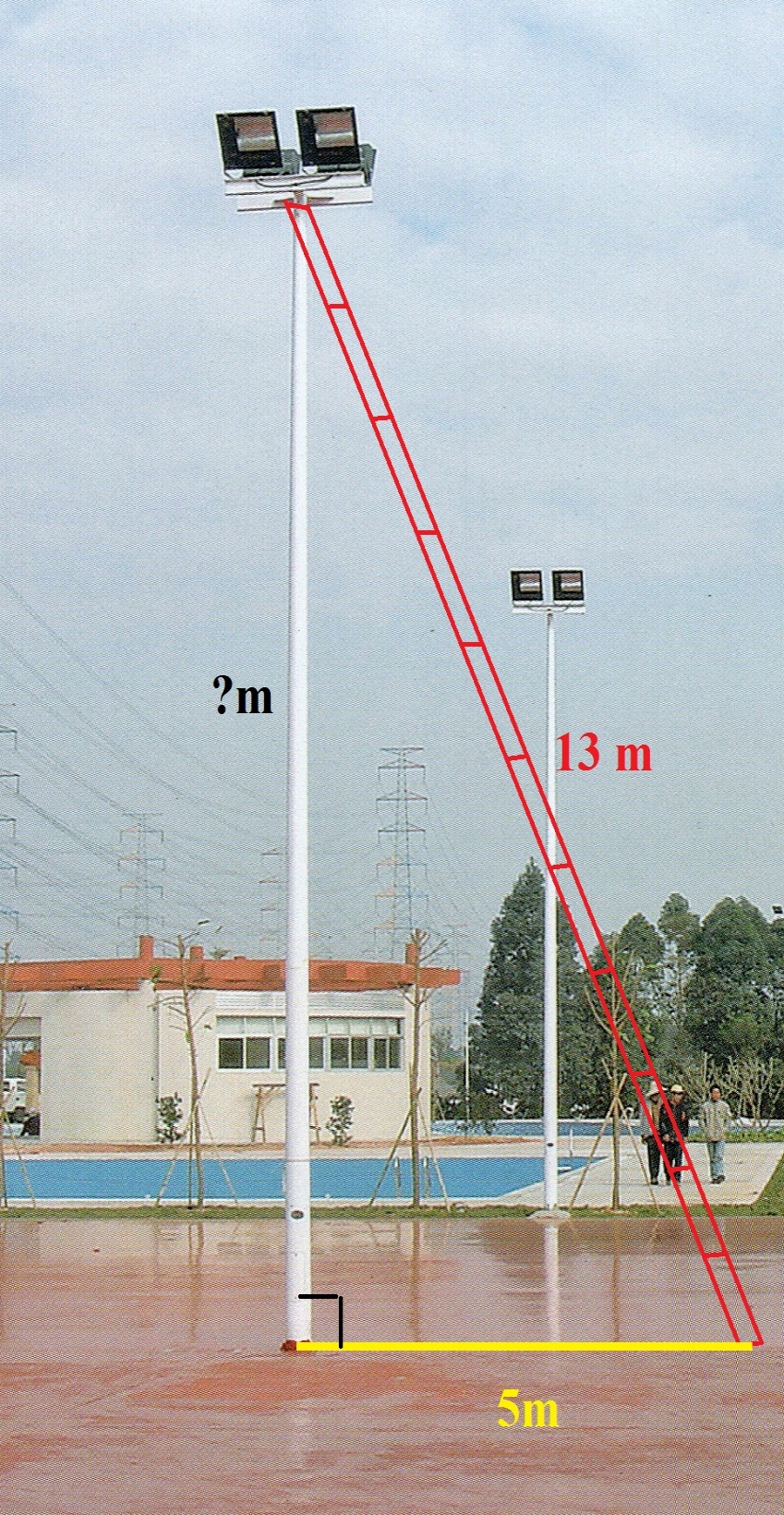 TÌNH HUỐNG
Chú muốn cắt dây điện vừa đủ để nối từ đèn xuống đất, không dư, không thiếu.
Nó cao bao nhiêu mét nhỉ
?
Biết rằng:
-Chiếc thang dài 13m.
-Chân thang cách chân trụ đèn là 5m.
-Trụ đèn vuông góc mặt đất.
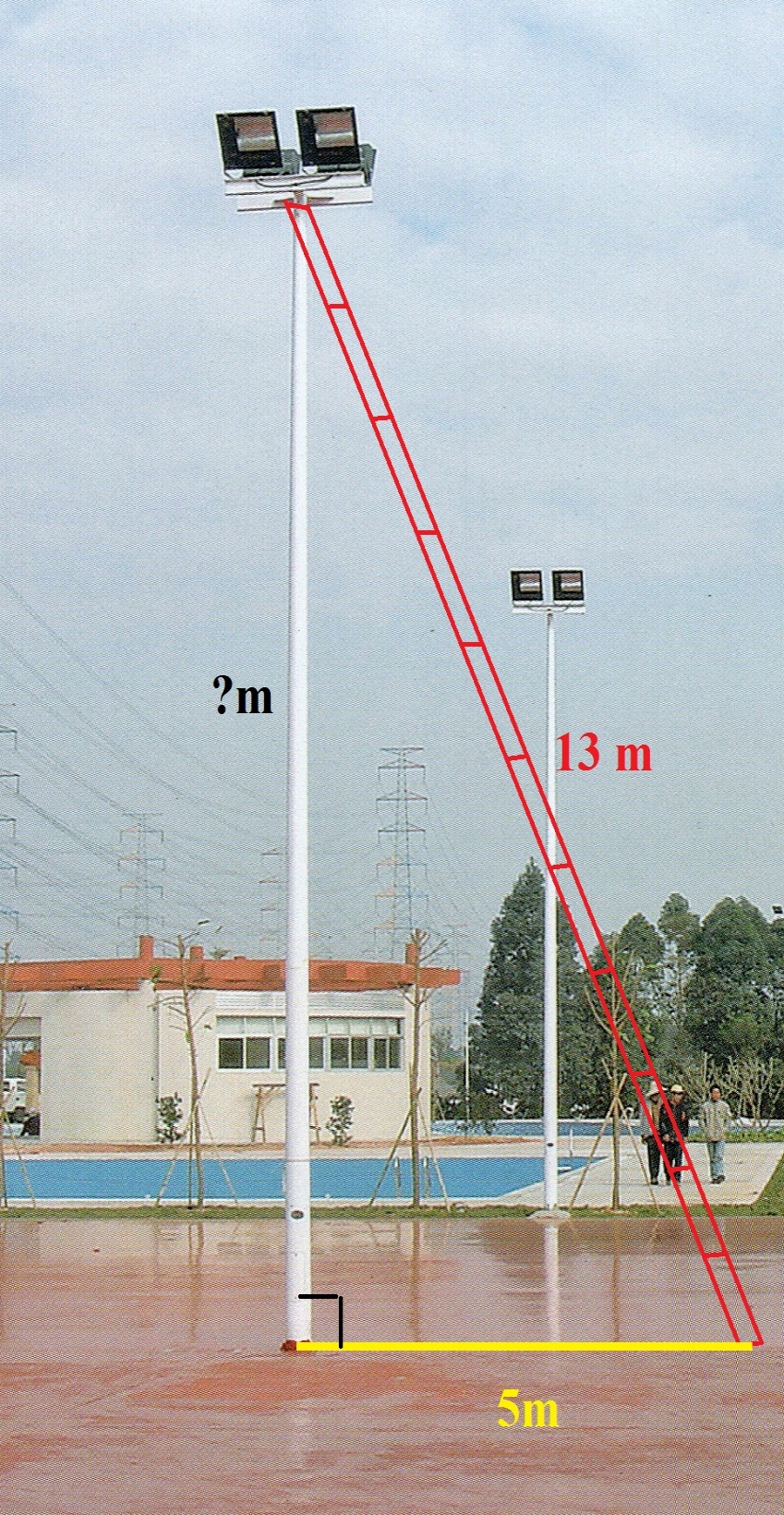 Các nhà toán học nhí hãy giúp chú Tư nhé!
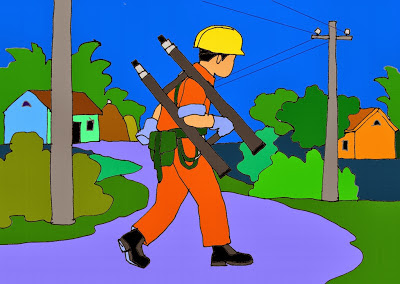 0
1
1
0
1
3
4
5
2
5
5
2
2
4
4
3
3
0
Thứ ba 16/01/2018
Bài 7: ĐỊNH LÝ PYTAGO
1. Định lý Py-ta-go
Nhận xét:
Ví dụ 1: Vẽ  ∆ABC vuông tại A với 2 cạnh  AB=3cm, AC=4 cm.
=
BC2             AB2       +   AC2
?
B
2
2
2
Cạnh góc vuông
Cạnh 
huyền
Cạnh góc vuông
+
=
5cm
3cm
Định lý Pytago:
Trong một tam giác vuông, bình phương               
bằng tổng các 
của                                     .
4cm
A
C
cạnh huyền
bình phương
AB2 =
9
16
AC2 =
hai cạnh góc vuông
25
BC2 =
Chứng minh: Xem ?2 SGK/129
Bài 7: ĐỊNH LÝ PYTAGO
Thứ ba 16/01/2018
1. Định lý Py-ta-go
Ví dụ 2:
Em hãy tính giúp chú Tư chiều cao của trụ đèn ở đầu bài
Gọi chân trụ đèn là A.
Chân thang là B
Giải:
C
Đỉnh trụ đèn là C
ABC
A
Áp dụng định lý Pytago vào ∆…….. vuông tại….
2
2
2
BC
AB
=
Ta có:
AC
.....
.....
.....
+
2
2
2
AC
13
5
=
…..
…..
+
2
25
AC
?
13m
169
…..
=
…..
+
25
169
=
AC2
…..
…..
-
144
…..
AC2
=
12
…..m
=
AC
12
5m
Vậy chú Tư cần phải cắt …… mét dây điện.
A
B
Ô CHỮ BÍ ẨN
Luật chơi
Khởi động
1
Từ khóa
2
3
4
5
6
Cho tam giác MNP vuông tại P. Hỏi MN là cạnh gì?
Cho tam giác DEF vuông tại D có DE=6; EF=10. Hỏi cạnh DF bằng bao nhiêu?
Hoàn thành câu sau: 
‘Tam giác cân có một góc bằng …… thì tam giác đó là tam giác đều’.
Hoàn thành định lý Pytago: ‘Trong một tam giác vuông, bình phương cạnh huyền bằng tổng các bình phương của hai …………………….’
Hoàn chỉnh câu sau:
‘Tam giác cân là tam giác có ….. cạnh bằng nhau’.
-Câu hỏi khởi động trị giá 15 điểm & chọn câu đầu tiên.
-Mỗi câu hỏi hàng ngang trị giá 20 điểm.
-Câu hỏi từ khóa trị giá 30 điểm
-Từ khóa có thể được dự đoán bất kỳ lúc nào.
Hoàn thành câu: 
‘Trong tam giác vuông hai góc nhọn ….... nhau’.
Gợi ý:Trong tam giác vuông tổng hai góc nhọn bằng bao nhiêu độ?
Hoàn chỉnh câu sau:
‘Hai đường thẳng phân biệt cùng vuông góc với một đường thẳng thứ ba thì ….. với nhau’.
600